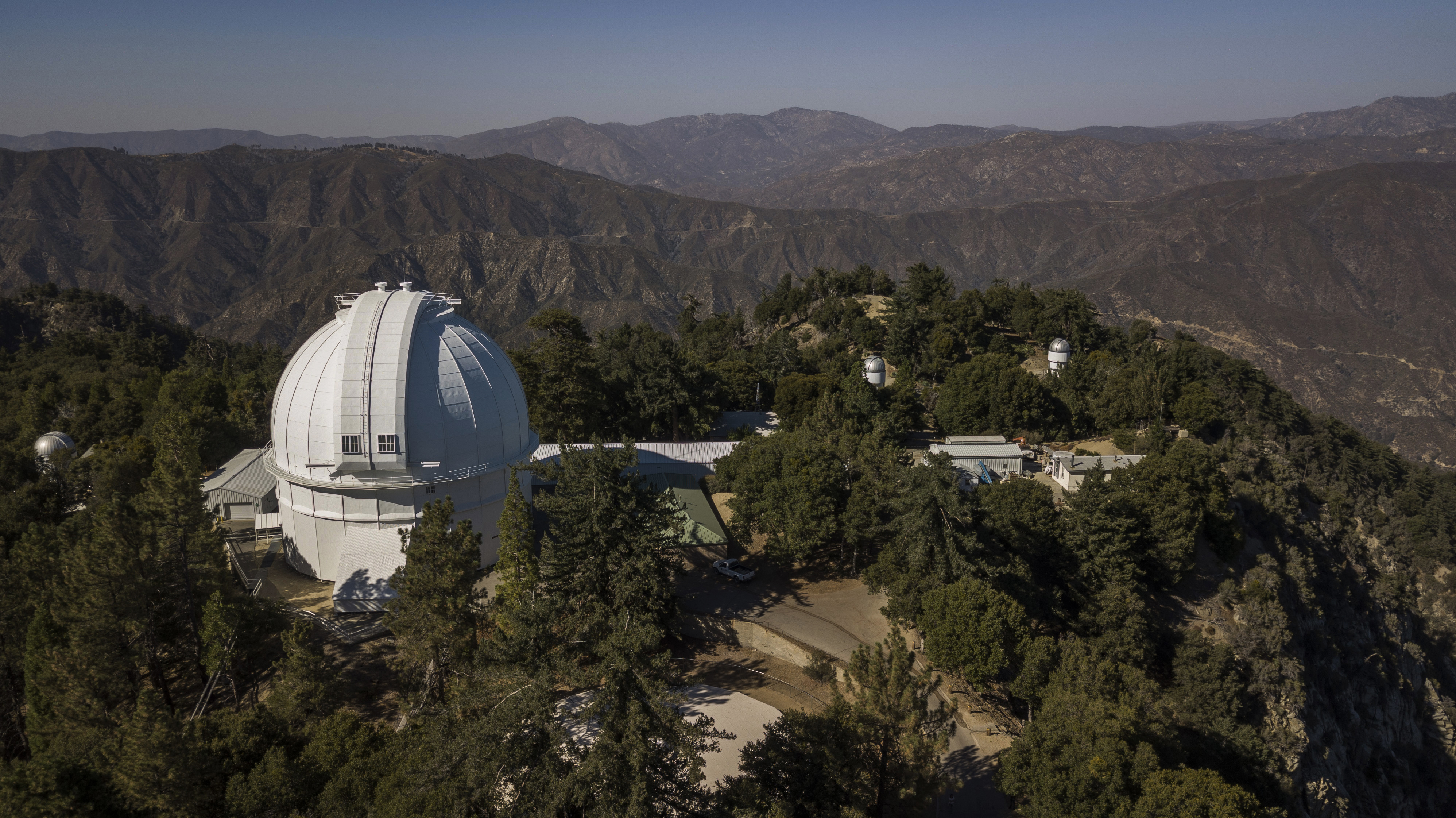 SPICA-VIS CONCEPT DESIGN: INJECTION TABLE
SPICA-VIS @ CHARA ARRAY

MAIN IMPUTS

6 telescopes, 1016 mm diameter
Baselines up to 330 m
6 beams separated by 3 inches (76,2 mm)
Beam diameter: ¾ inches (19,05 mm)
Magnification: 53,33
Field of view: 0,3 to 0,6 arc-seconds
Pupil max-min distance from North side of table: approx 27 m – 16m 
Pupil stabilization after LabAO: +/- 2% (TBC)
Image stabilization after LabAO: +/- 0,3’’ (confirmed)


Margin for the field: +/- 0,3’’ on sky (unvigneted), +/-2,1 mm on the entrance optics (min diameter 28 mm)
Beam must remain centered on fast tip-tilt mirror (otherwise it generates fast piston): Fast tip-tilt placed at pupil plan
All motorized tip-tilt mirrors must rotate around the center of the optical surface
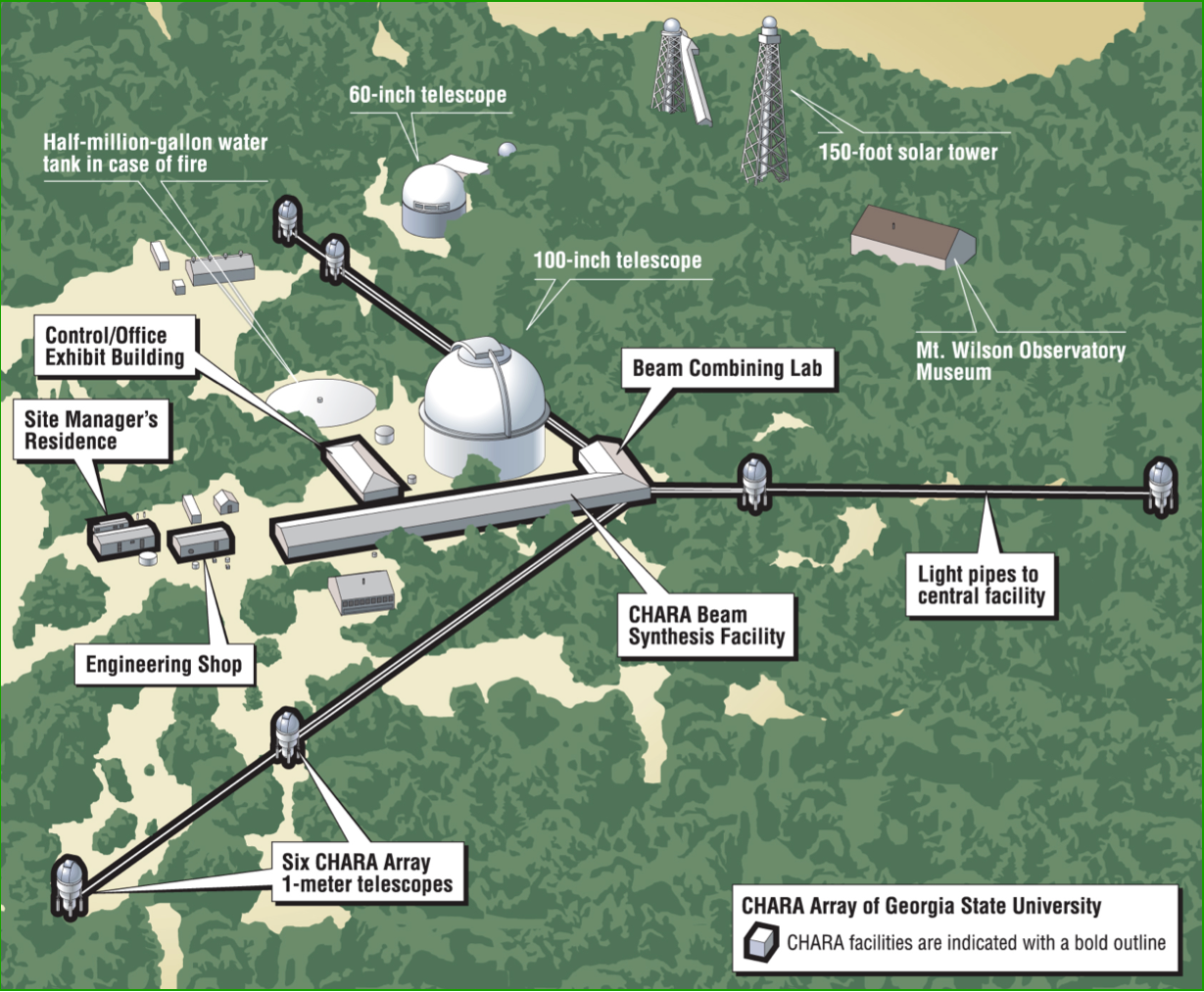 23/07/2020
Julien Dejonghe - Design SPICA
1
SPICA implantation in CHARA lab
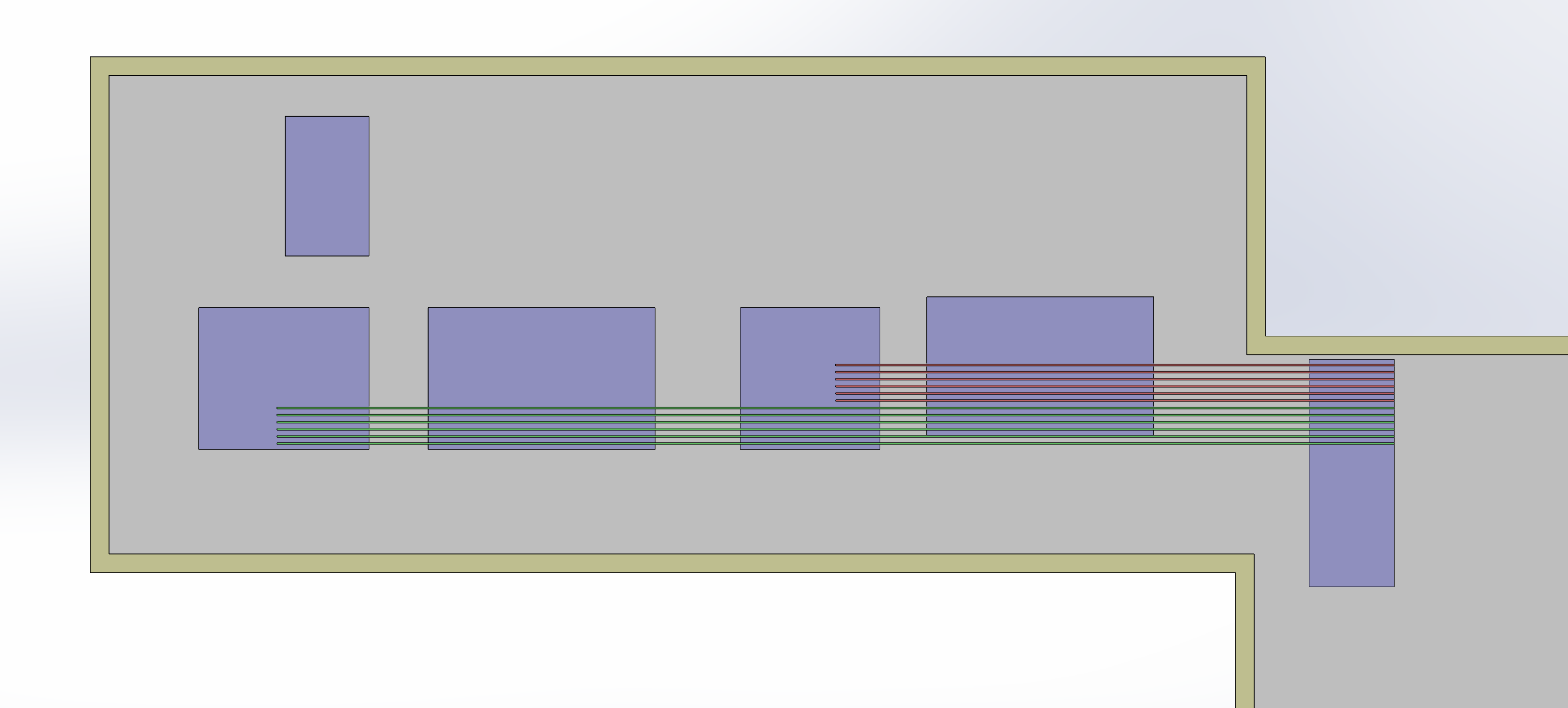 SPICA 
Spectro
Table
SPICA Inject°
Table
Visible Table
CHARA IRC
MIRC / SPICA FT
Metrology Table
23/07/2020
Julien Dejonghe - Design SPICA
2
16,67 to 27,16 m
CHARA Beams & Pupil Positions
11,62 m (TBC)
SPICA Table
(former Vega)
Metrology Table
5,05 to 15,54 m
Vis beam 6
Vis beam 5
Zero OPD surface
Vis beam 4
Vis beam 3
Vis beam 2
3 inches = 76,2 mm
Vis beam 1
16,29 to 26,78 m
4,67 to 15,16 m
North
23/07/2020
Julien Dejonghe - Design SPICA
3
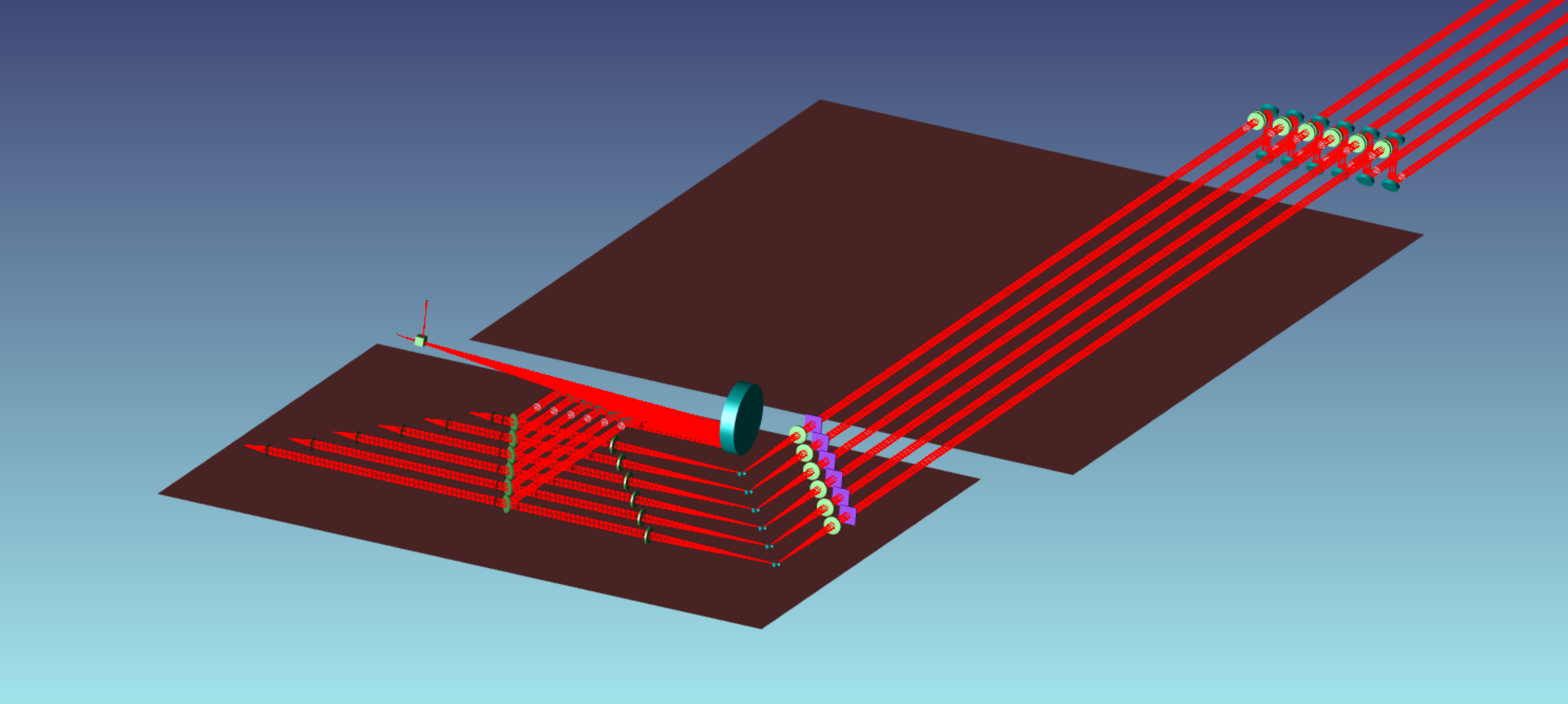 Periscope
CHARA VISIBLE TABLE
SPICA TABLE
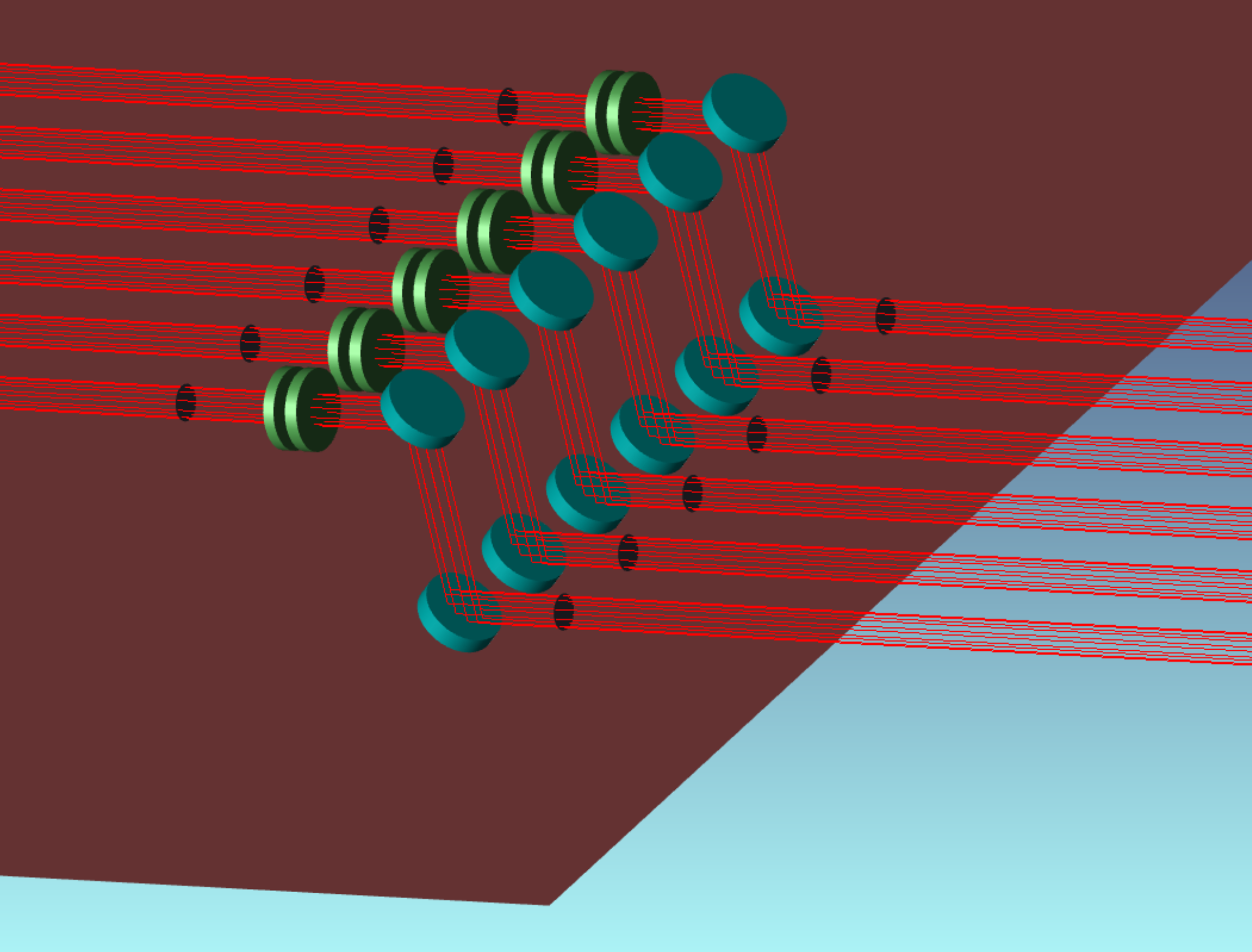 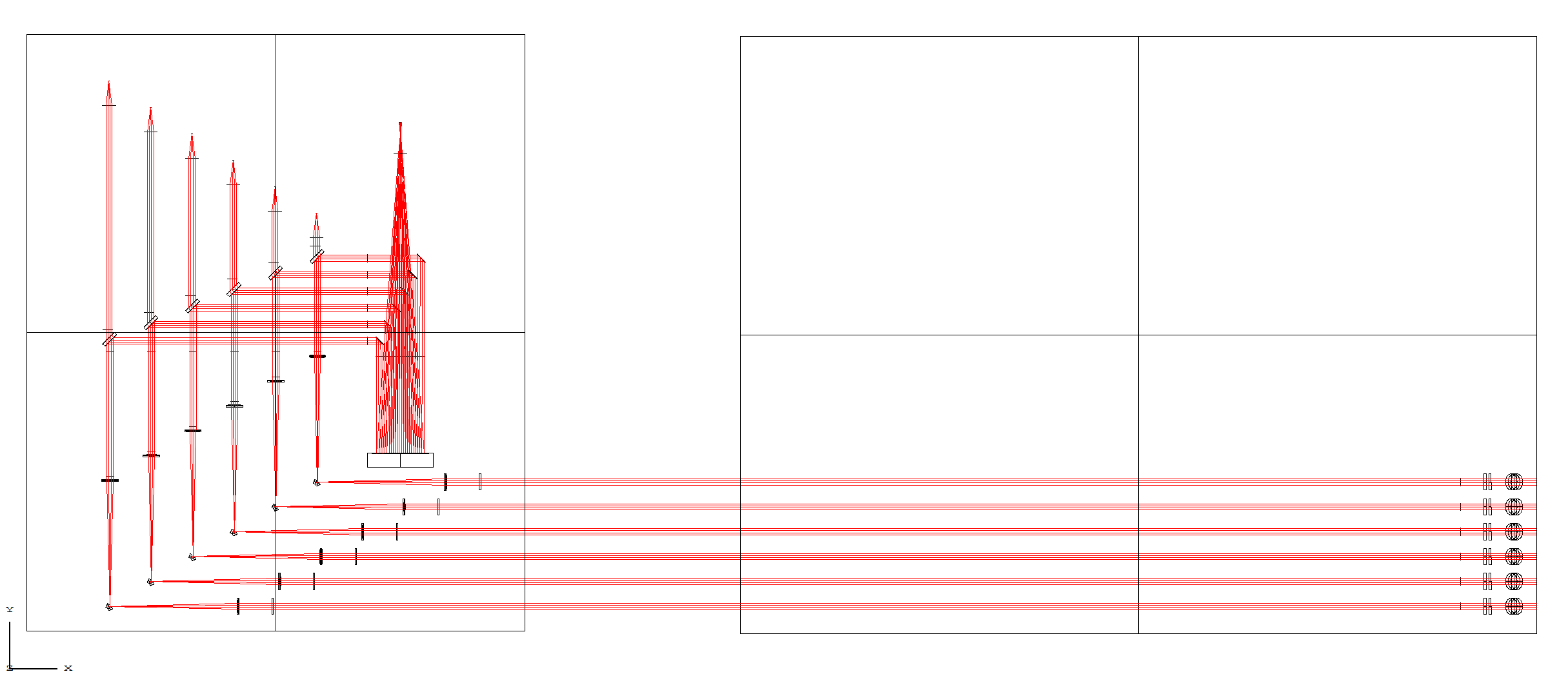 Atmospheric Dispersion Compensator (ADC)
M2 Slow tip_tilt
M1 (removable)
23/07/2020
Julien Dejonghe - Design SPICA
4
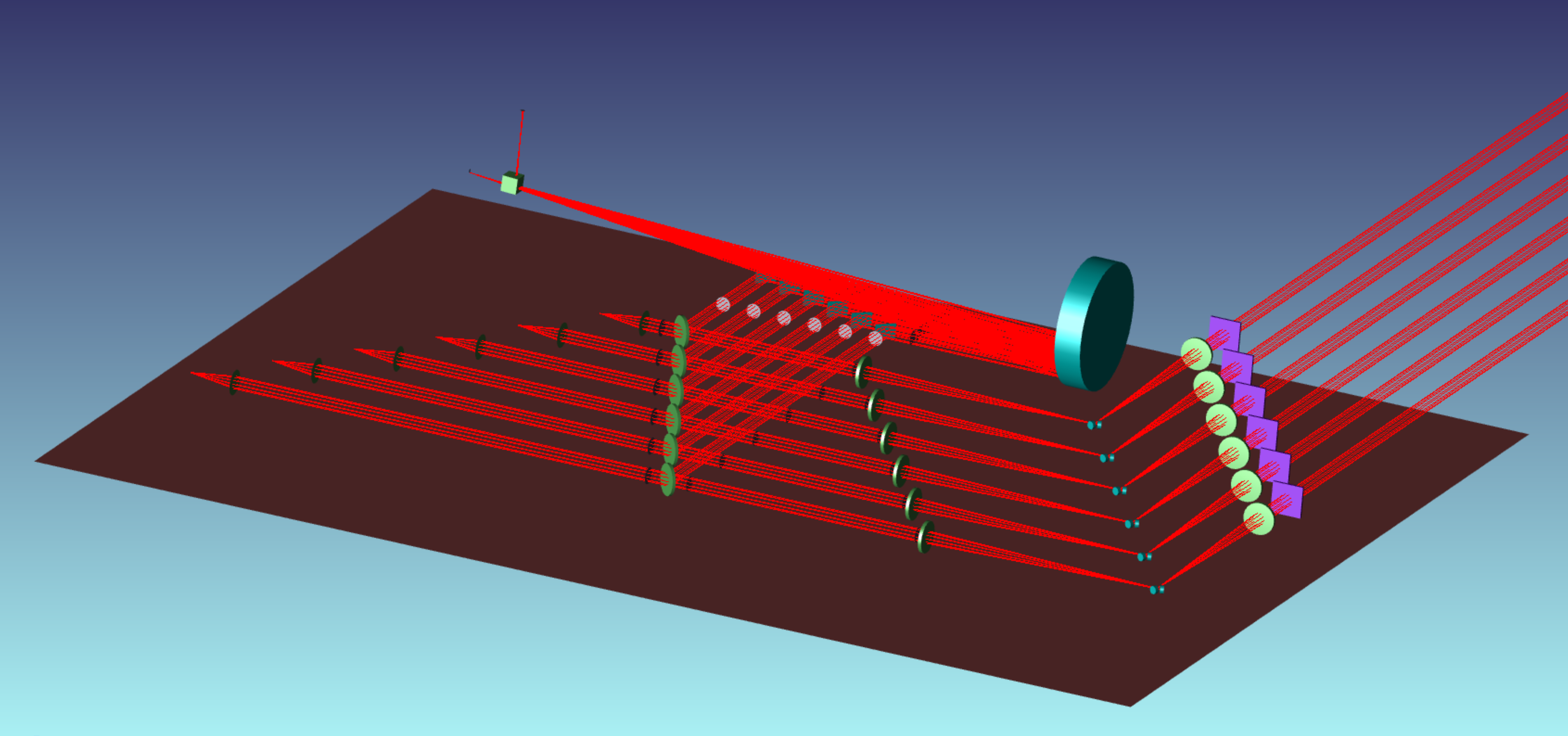 Image camera
Pupil lens
6xM5
M6
Injection Module
6 Shutters
Polarisation Delay Compensator (PDC)
Retroreflector
F400
F400
Plate Beam-Splitter
(80%-20%?)
Slow tip –tilt M3 for pupil control
@ focal plane
Fast tip –tilt M4 for image control
@ ~ pupil plane
23/07/2020
Julien Dejonghe - Design SPICA
5
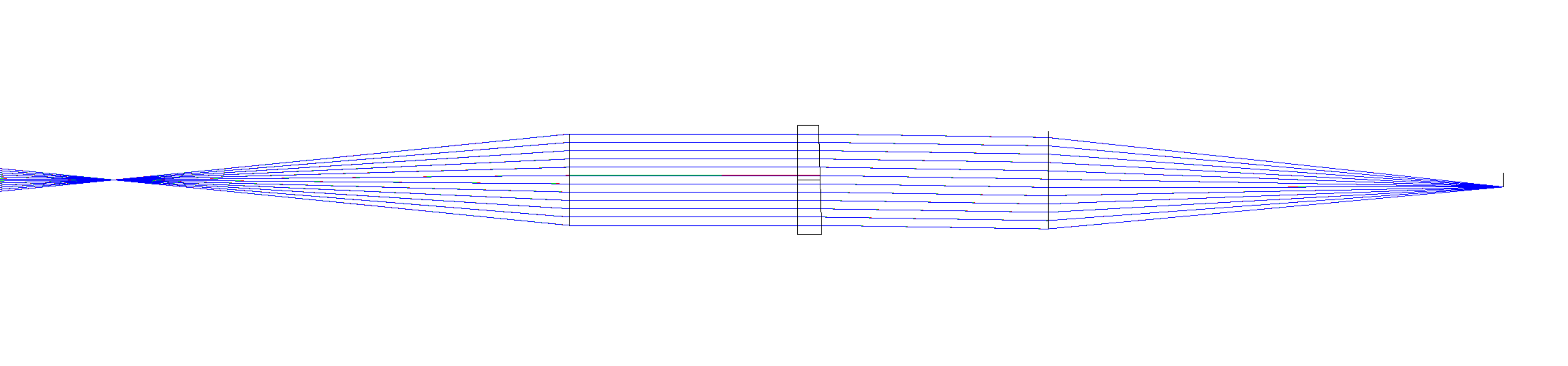 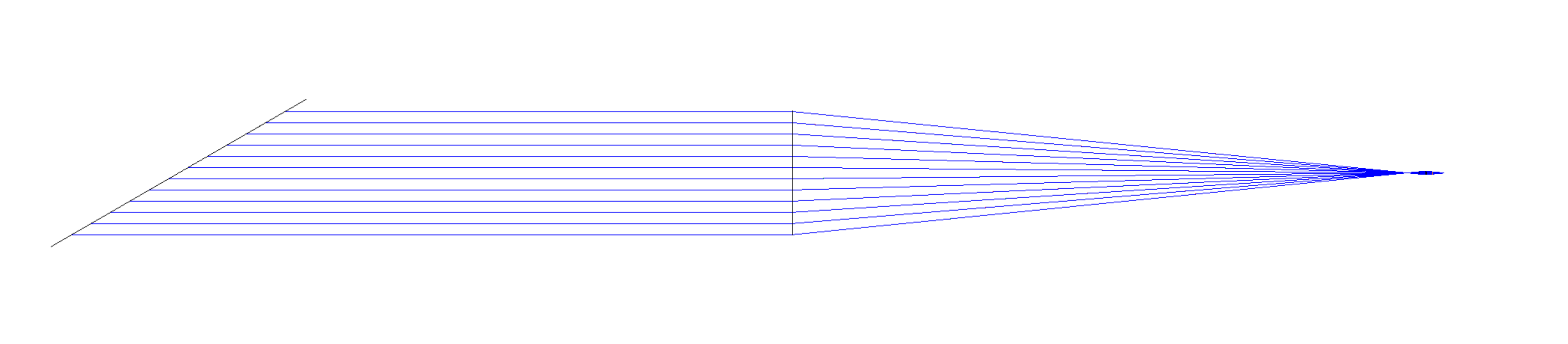 Periscope + ADC: Placed on CHARA Visible Table, the periscope allows to pass over others optics. M1 is removable, while M2 is motorized in Tip-Tilt
Air
Vacuum
1m telescope
Prism 1,7°
NB: Field rotation at CHARA
ADC must follow field rotation, every 10 mins
Dispersion correction every 10 mins also
Non sensitive to beam incidence
Global deviation: 53’
To be corrected with image and pupil control…
Technical solution: 2 wedged windows, with 2 motorized orientations
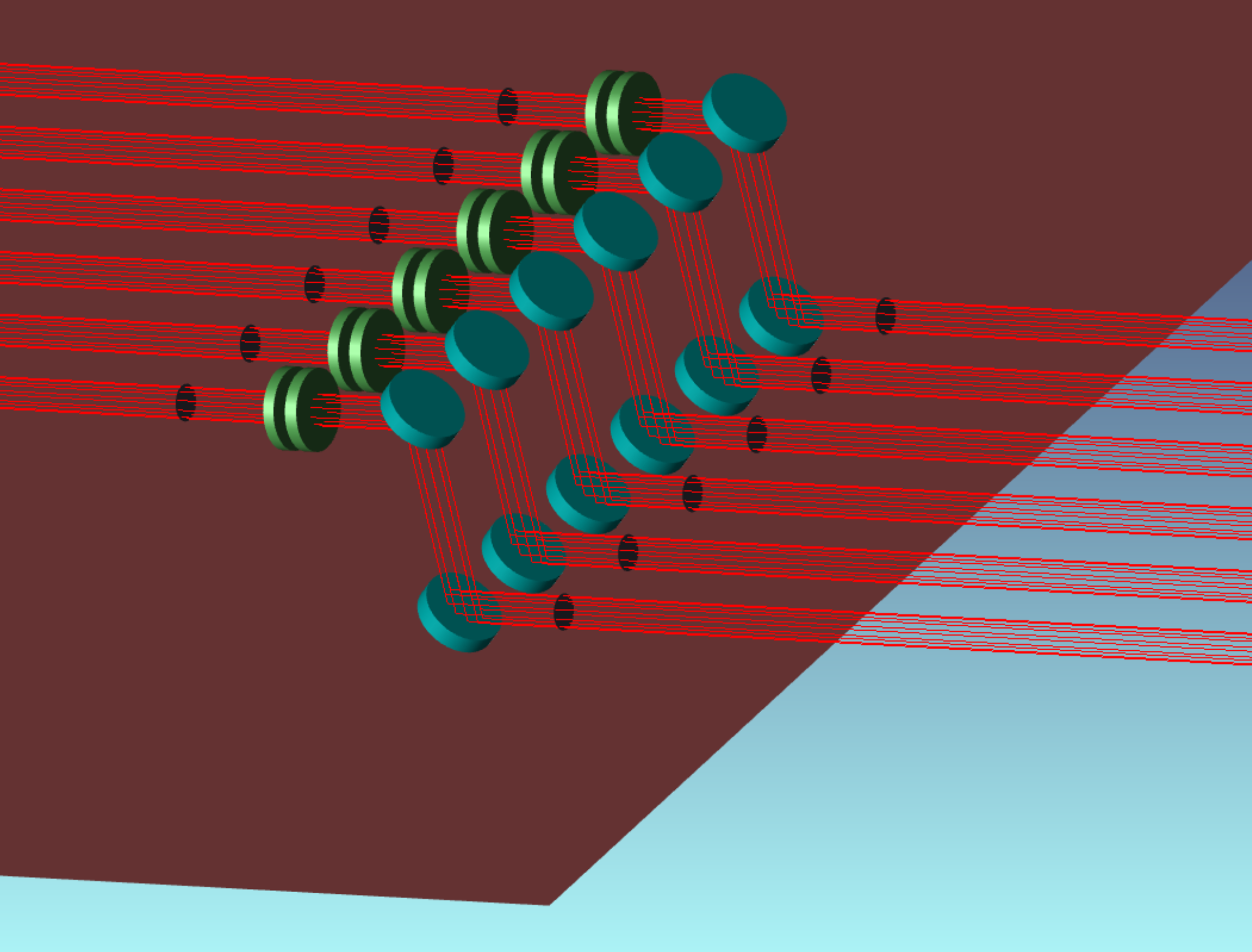 Simulation for 60° from zenith: atmospheric dispersion
Atmospheric Dispersion Compensator (ADC)
No correction
Max correction
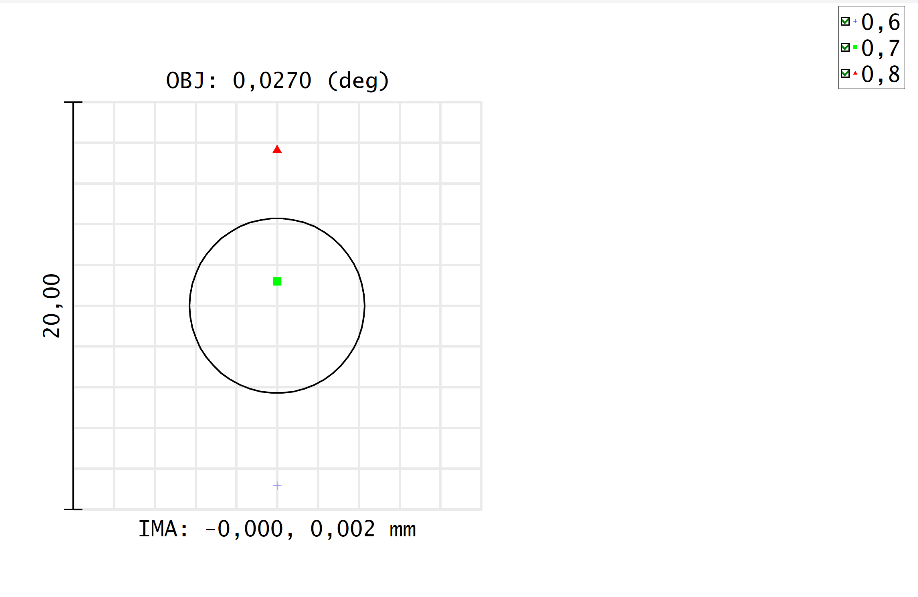 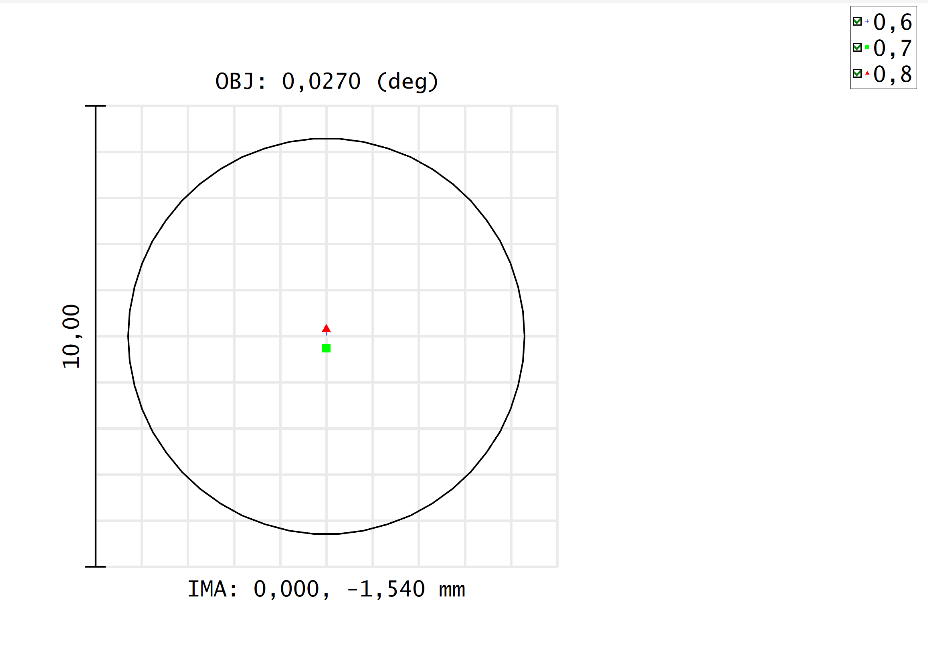 M2 Slow tip_tilt
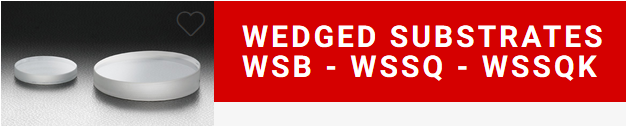 M1 (removable)
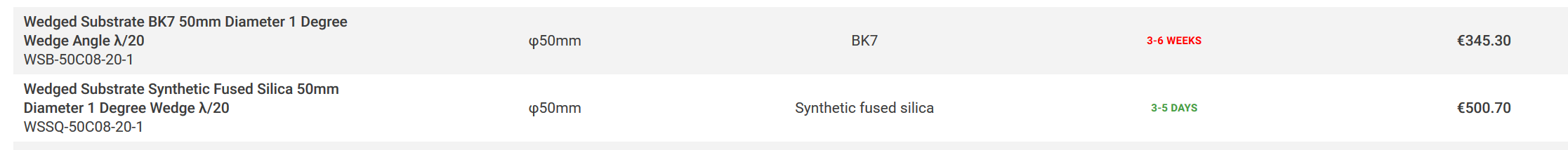 23/07/2020
Julien Dejonghe - Design SPICA
6
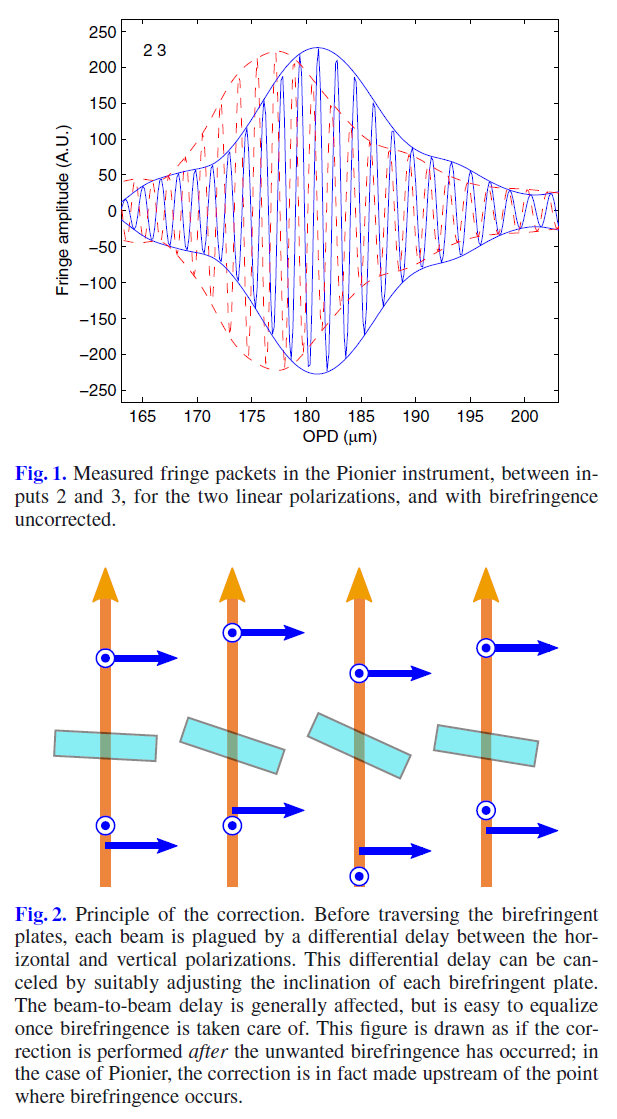 Polarization Delay Compensator (PDC)
Due to optical fibers, the vertical and horizontal polarizations have a different delay, and this delay may be different on the 6 beams.
To correct this effect, a cristal material is inserted in each beam, and tilted to equalize the phase of V and H polarizations.
Requires motorized stage

On the right: extract from A&A 543, A31 (2012), B. Lazareff, J.-B. Le Bouquin, and J.-P. Berger,
A novel technique to control differential birefringence in optical
Interferometers, Demonstration on the PIONIER-VLTI instrument
To be completed…
23/07/2020
Julien Dejonghe - Design SPICA
7
Image and Pupil Control: Placed in a focal plane, a slow tip-tilt mirror stabilizes the pupil. Near the approximate pupil plane, the fast tip-tilt mirror stabilizes the injection into fibers.
To avoid generating fast piston errors, the beam must always be precisely centered on the fast tip-tilt rotation point.
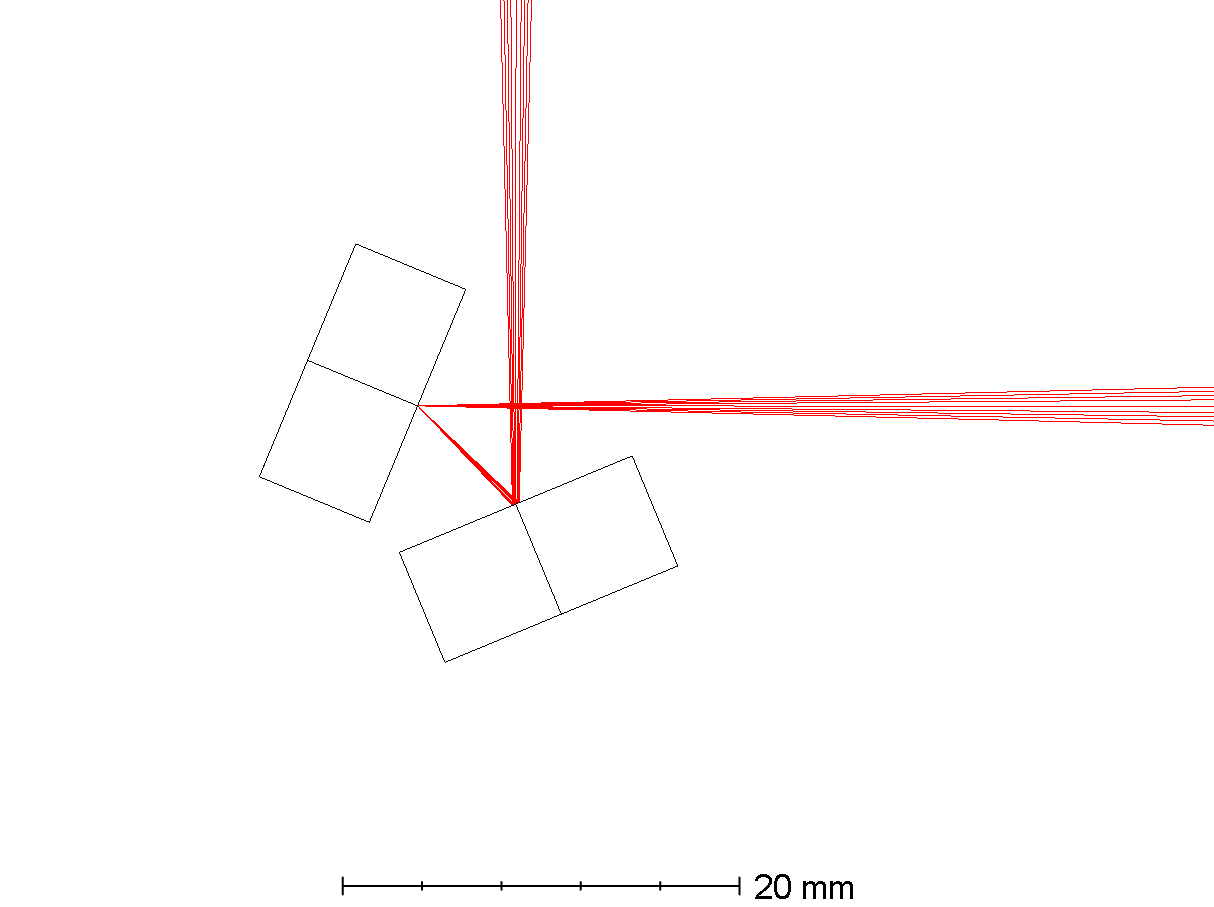 Slow tip –tilt M3 for pupil control
@ focal plane
Field: +/-0,3’’ (sky), +/- 16’’ (lab) ~ 0,0001 rad
Typical fast tip-tilt movement: 0,0001 rad
If centering error is 1 mm, generated fast piston = 100 nm = Lambda/7
If centering error is 0,1 mm, generated fast piston = 10 nm < Lambda/70
Pupil diameter @ fast tip-tilt: 0,37 mm

 centering accuracy: 0,1/0,37 = 27% easy!
Beam centering on fast tip-tilt:
Fast piston = eα
Focal plane
α
~Pupil plane
e
Fast tip –tilt M4 for image control
@ ~ pupil plane
23/07/2020
Julien Dejonghe - Design SPICA
8
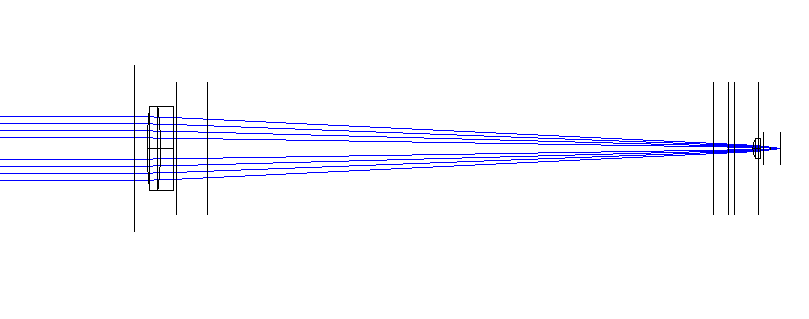 Fiber Injection:
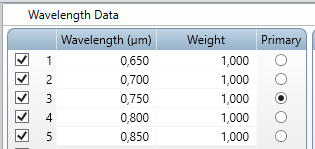 Receiver Efficiency : 0,709846 -0,01 +0,02
Design Yves Bresson
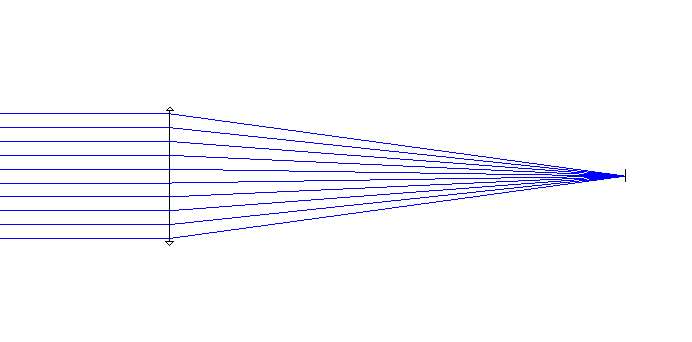 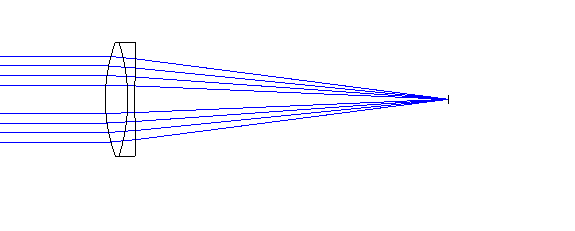 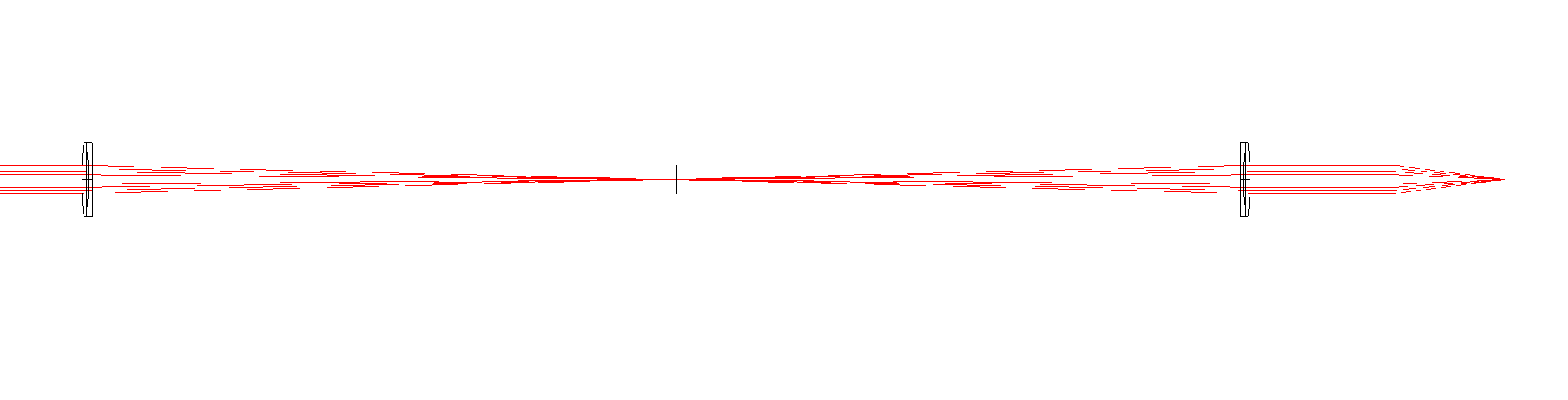 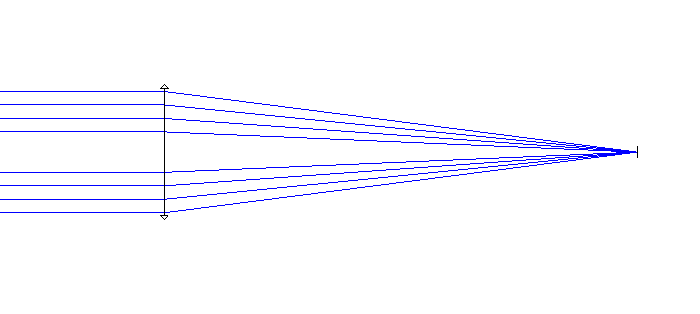 Effect of the 2 achromats: Receiver Efficiency : 0,700749 -0,02 + 0,01
Receiver Efficiency: 0,651543 -0,01 +0,05
Receiver Efficiency             :	       0,827839
Receiver Efficiency             :	       0,717590
23/07/2020
Julien Dejonghe - Design SPICA
9
Fiber Injection: effect of beam centering error
 Beam should be centerd within 1mm (5%)
23/07/2020
Julien Dejonghe - Design SPICA
10
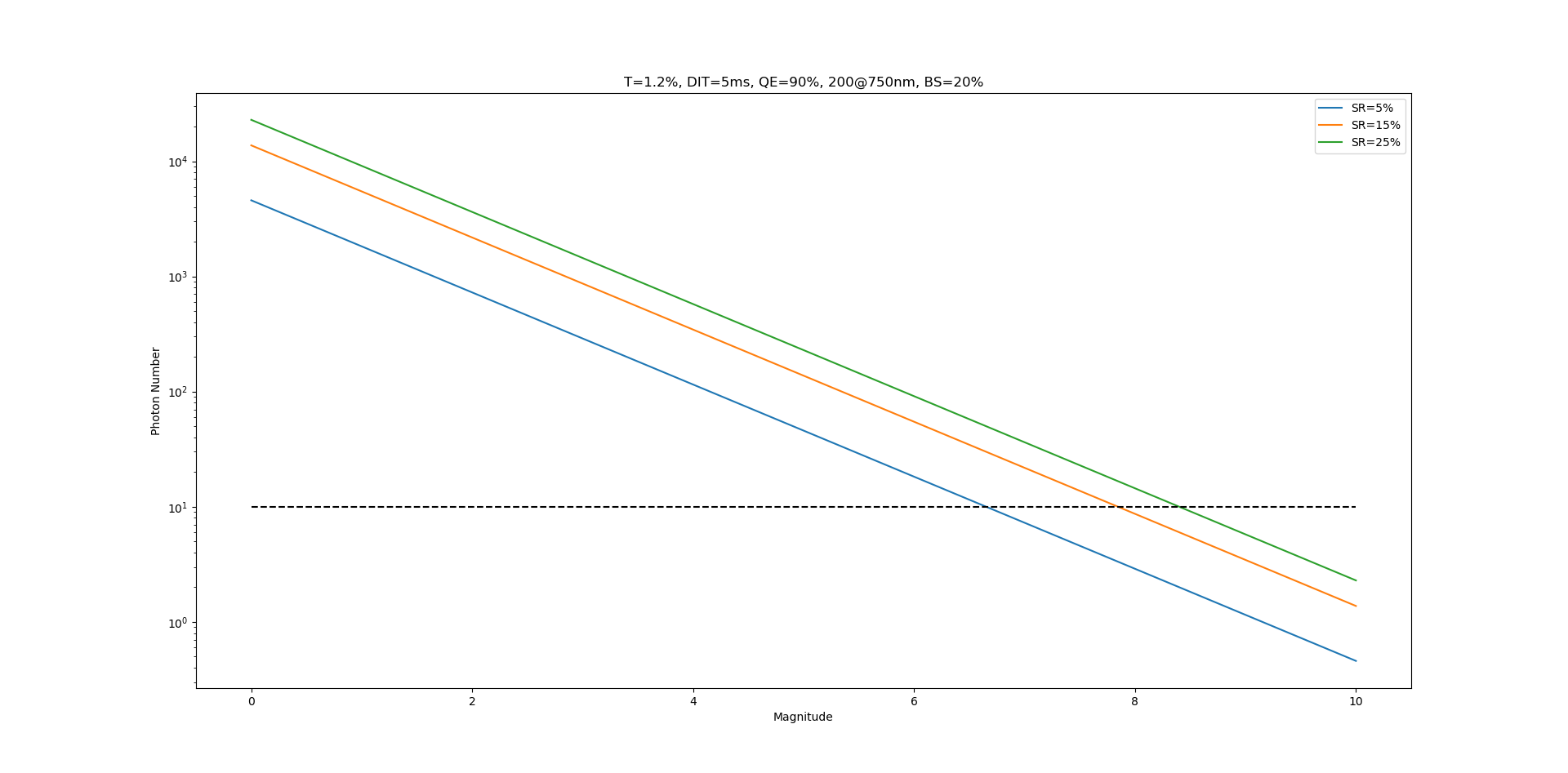 Science/Tracking beam ratio
Simulation of the number of photons on the tracking detector, function of magnitude, for different Strehl ratios (simulation by Ph Berio)
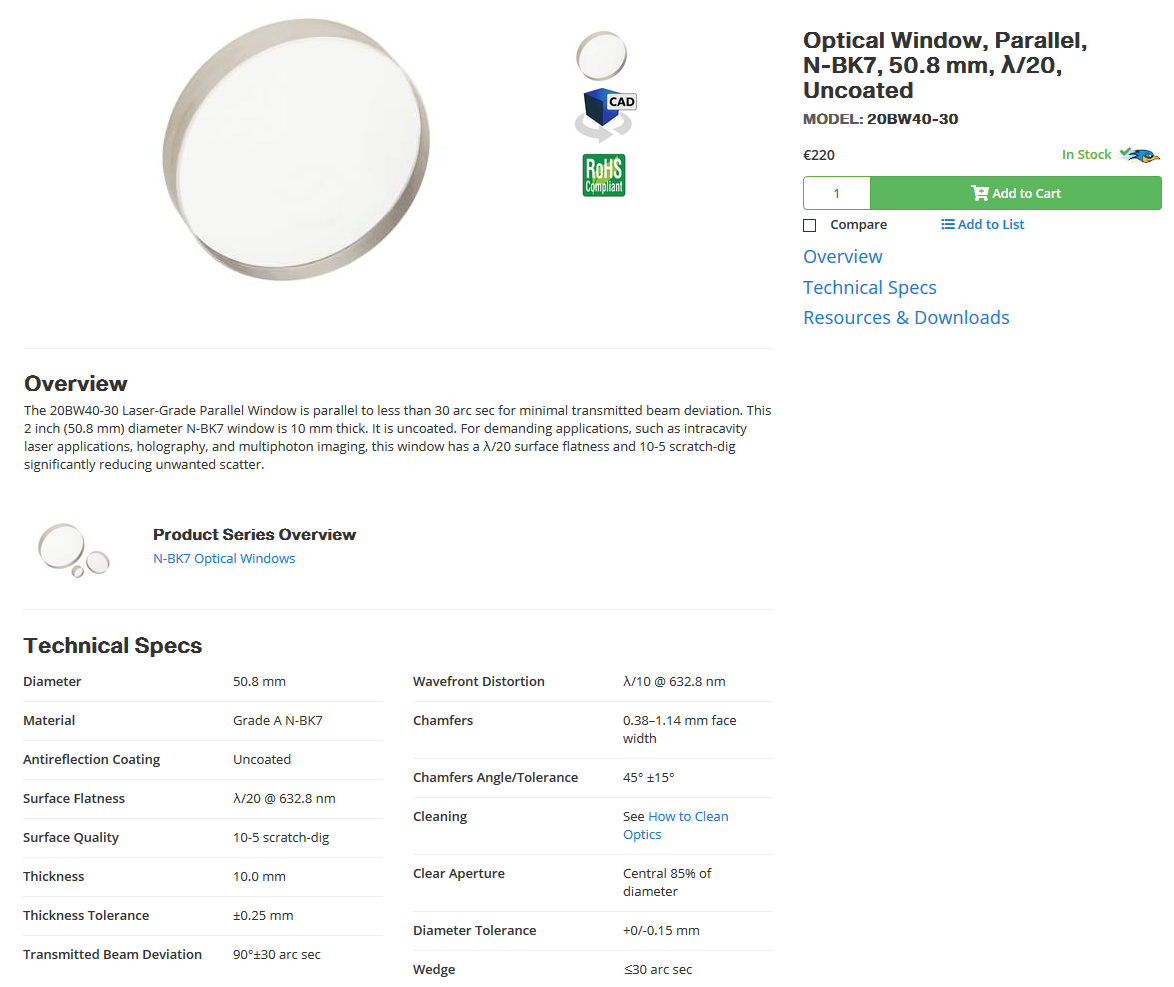 Custom beamsplitter, R/T = 20/80
Wedge to avoid ghost
Max wedge to minimise dispersion effect: 1’
Min wedge to exclude ghost injection into fiber: a few arcsec

 Newport window, 10’’ – 30’’ wedge
23/07/2020
Julien Dejonghe - Design SPICA
11
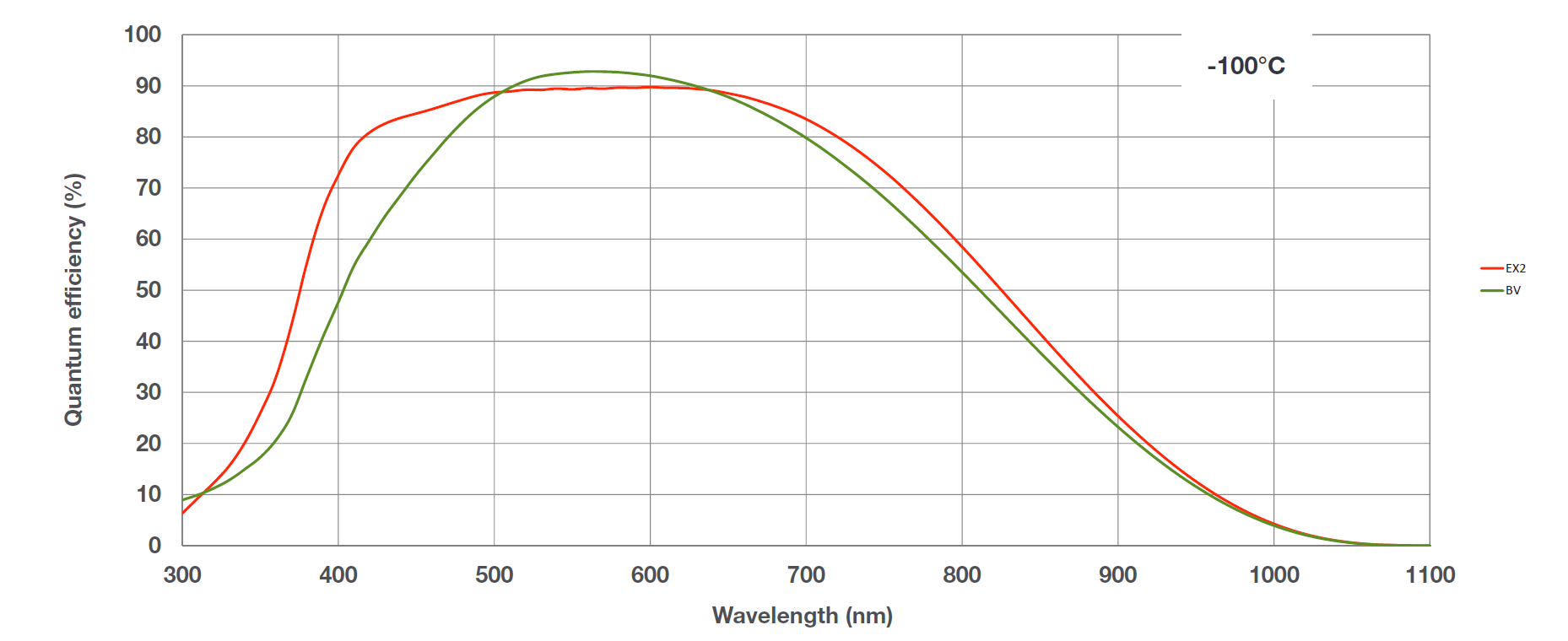 Image/Pupil Camera
Fast camera with windowing to stabilize injection into fibers.
2,44 L/D on 5-6 pixels
F = 1000 mm?

Parabole Edmund diam. 203,2 – F1016
6,1 pixels @ 750 nm
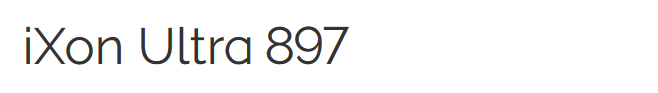 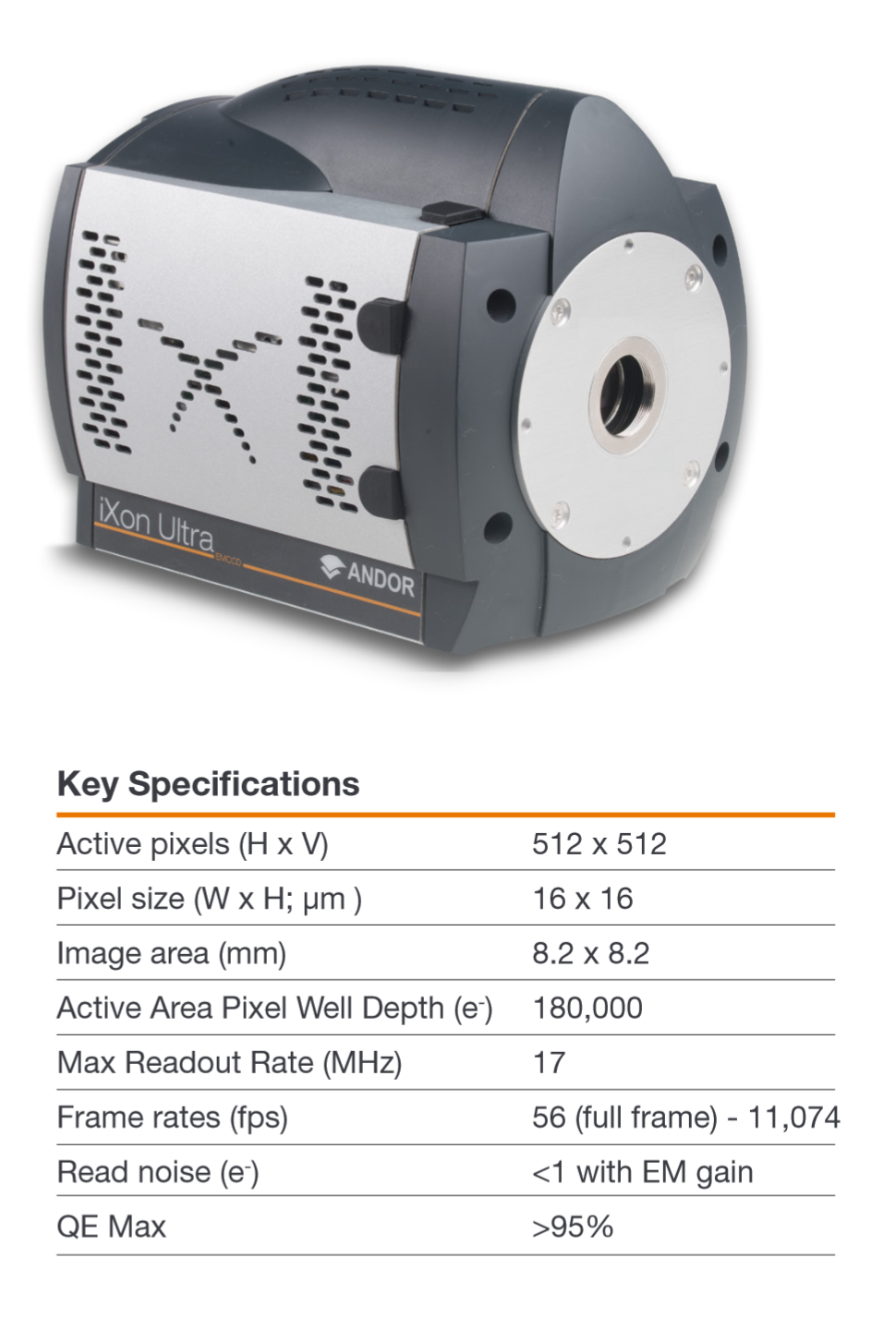 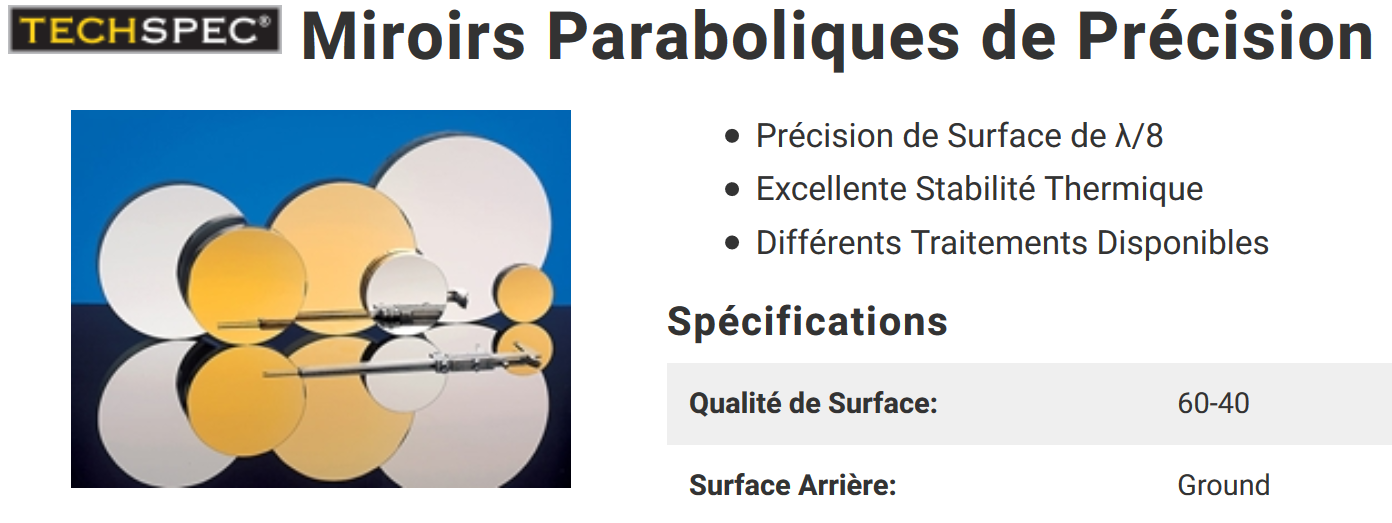 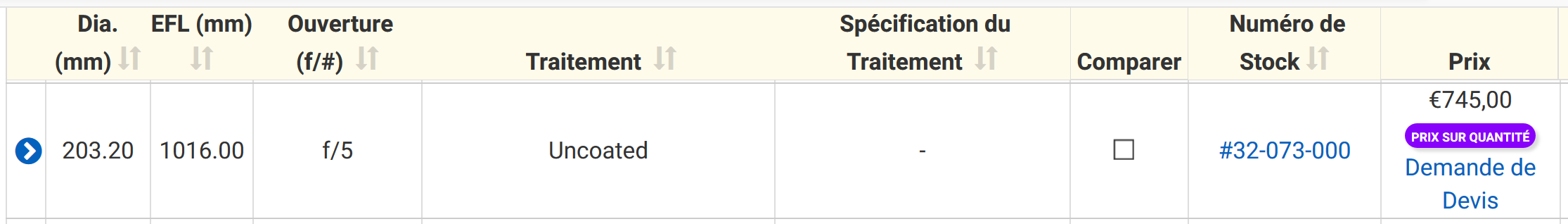 23/07/2020
Julien Dejonghe - Design SPICA
12
Image/Pupil visualization system
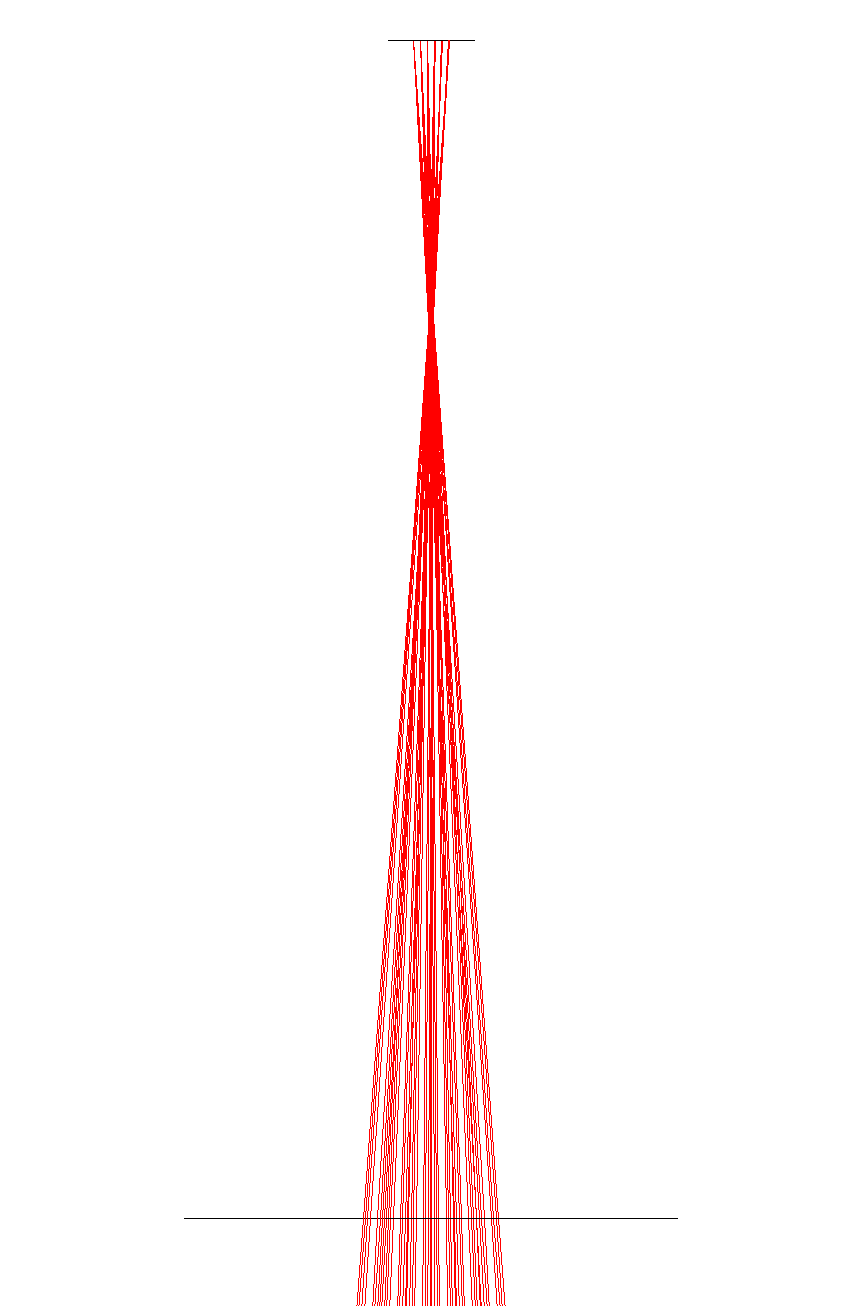 Image mode
Detector

6 separated images
(beams are tilted before large parabola)
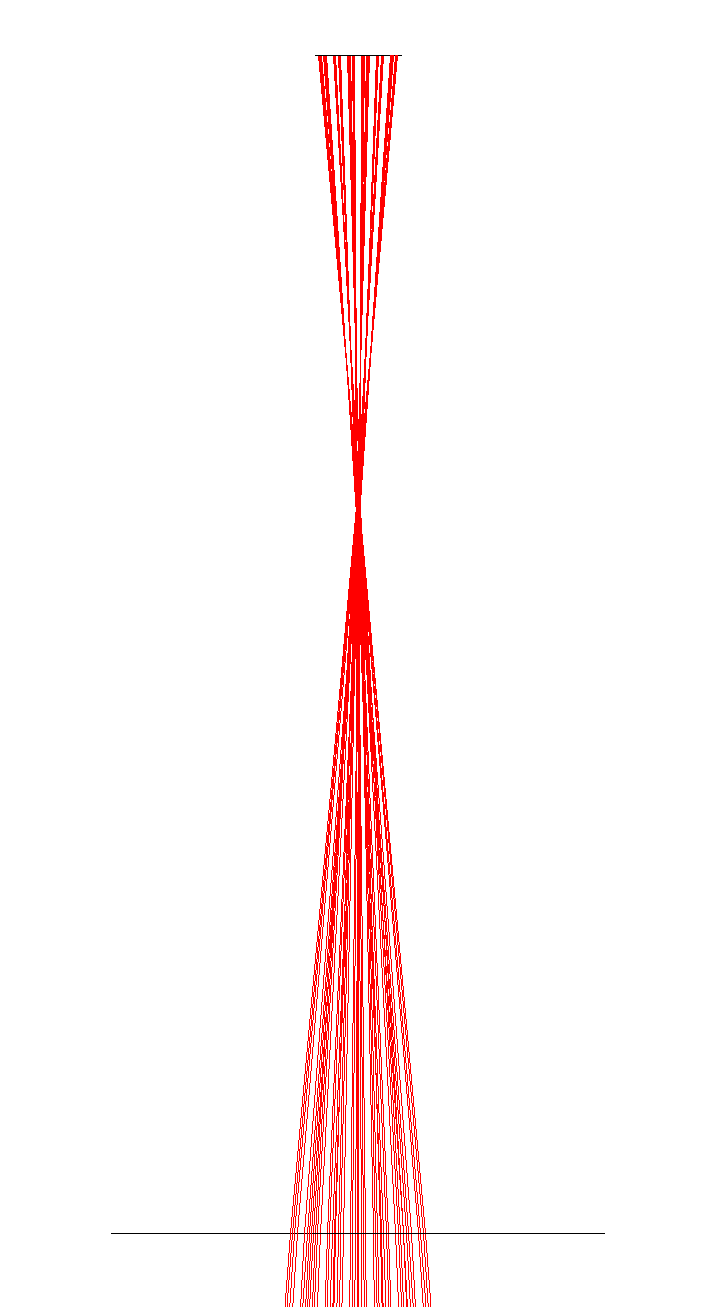 Pupil mode
Detector
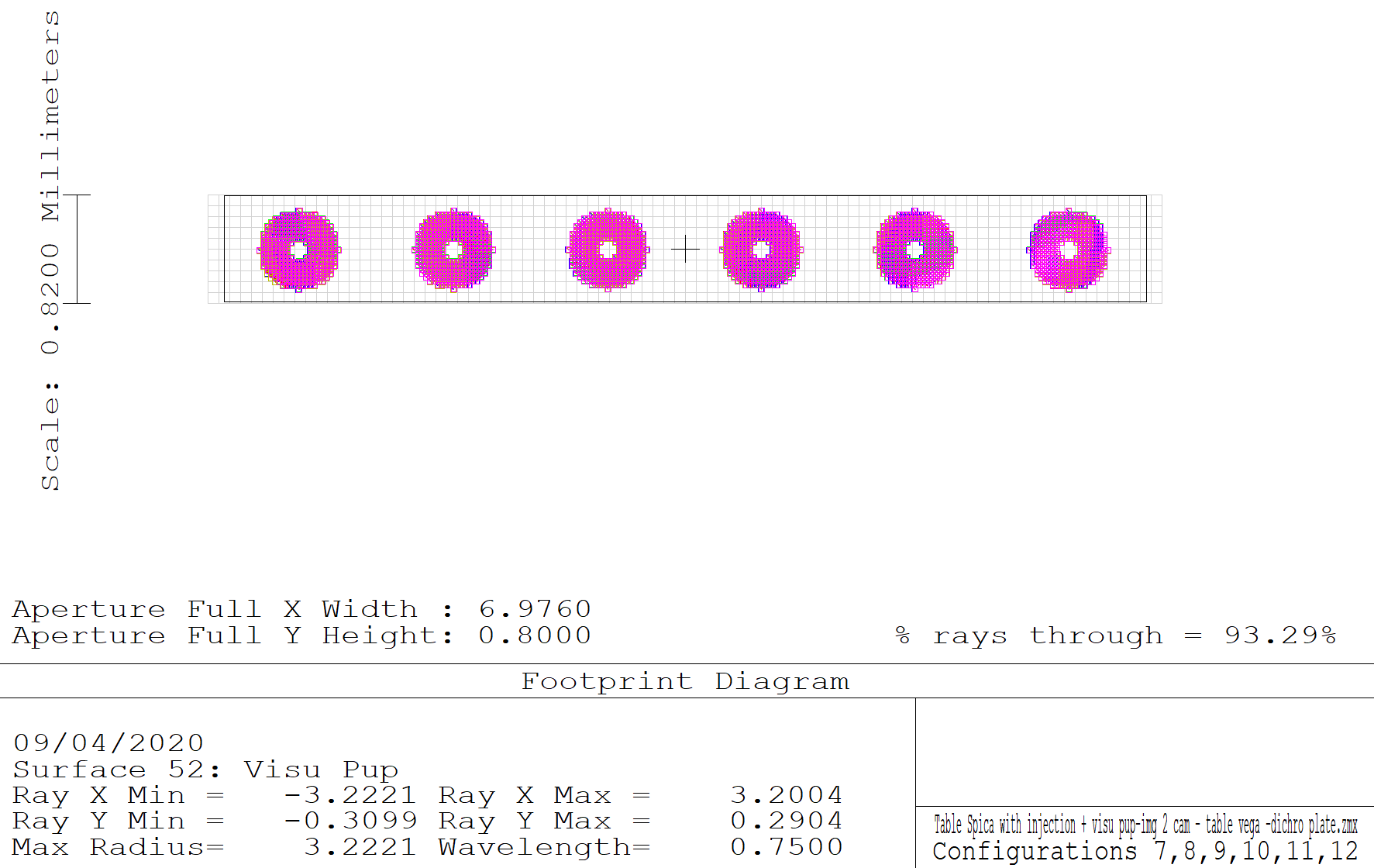 436 pix
50 pix
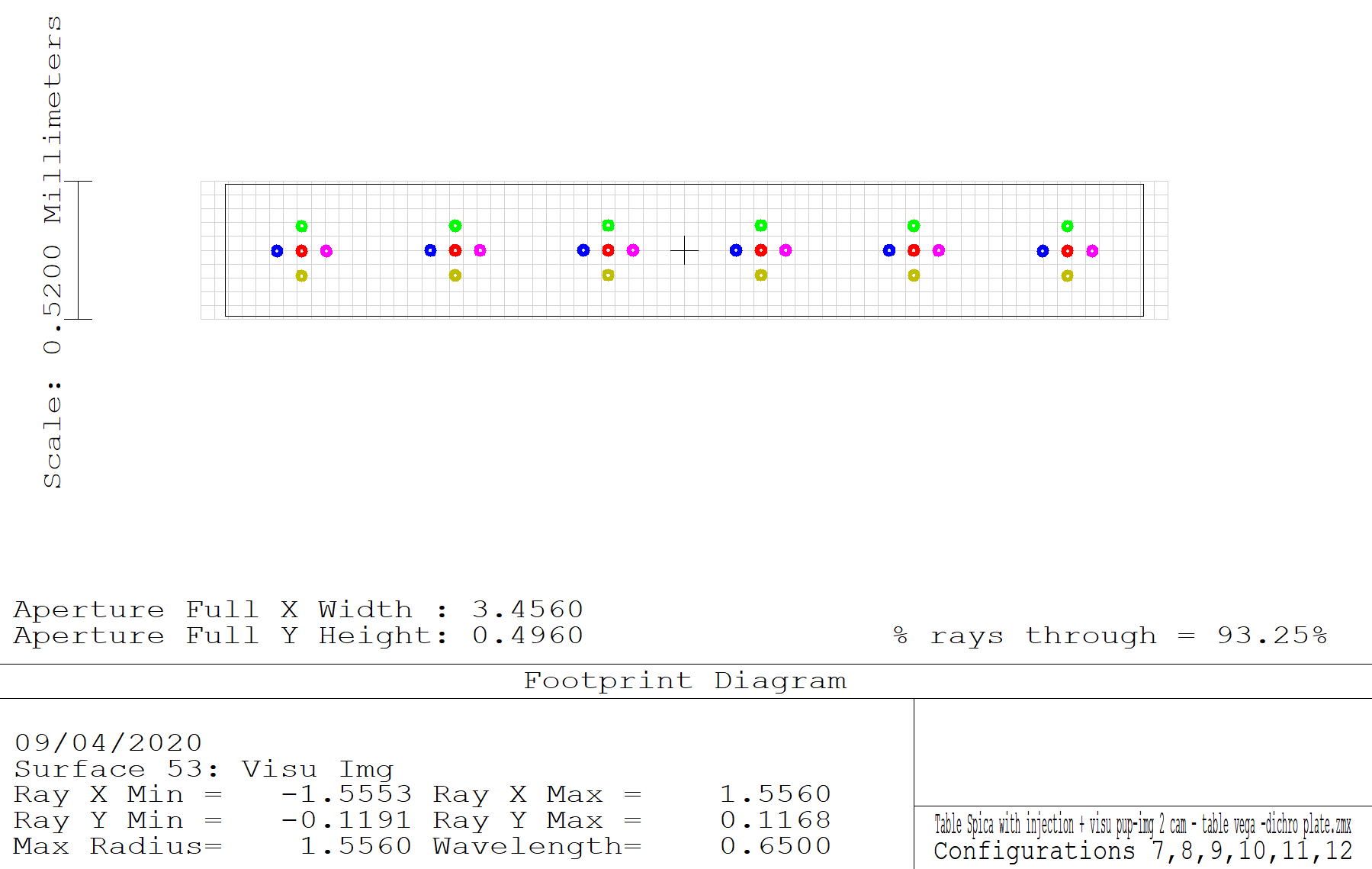 216 pix
Reapeatability: +/- 0,01 mm
Lateral lens movement enables adjustment of 6 pupils position on detector
36 pix
= 2’’
Removable lens
F300 lens
23/07/2020
Julien Dejonghe - Design SPICA
13
Coatings
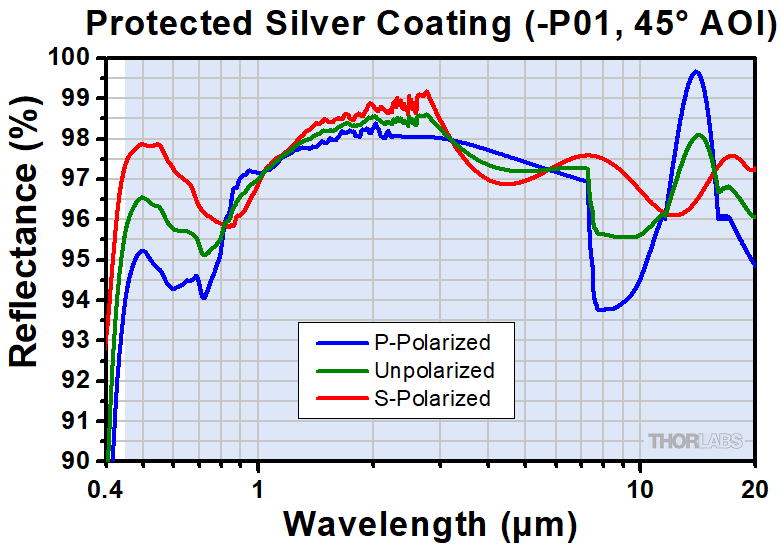 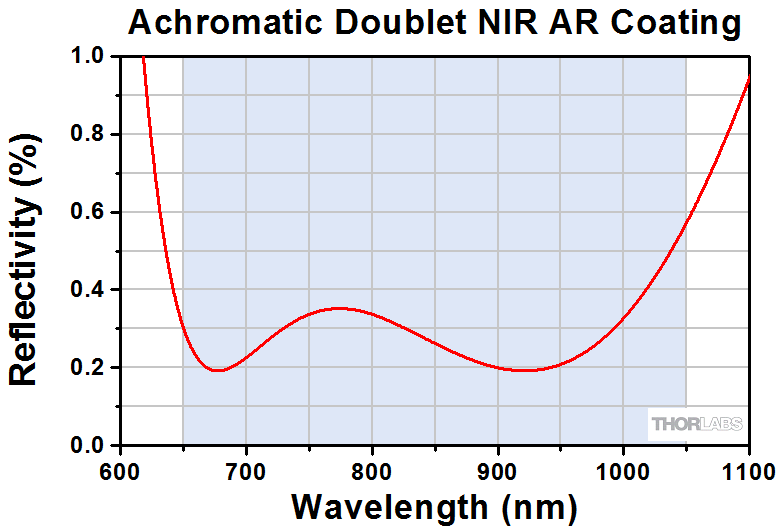 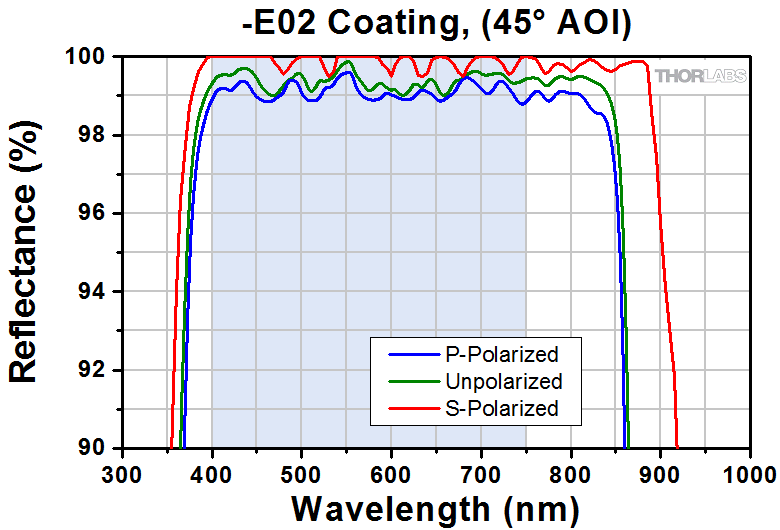 23/07/2020
Julien Dejonghe - Design SPICA
14
Shopping…
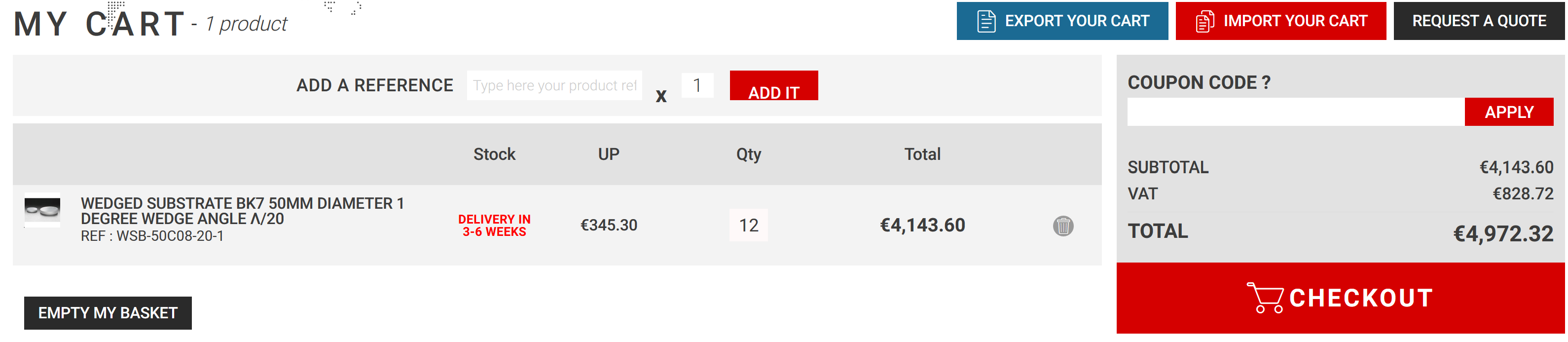 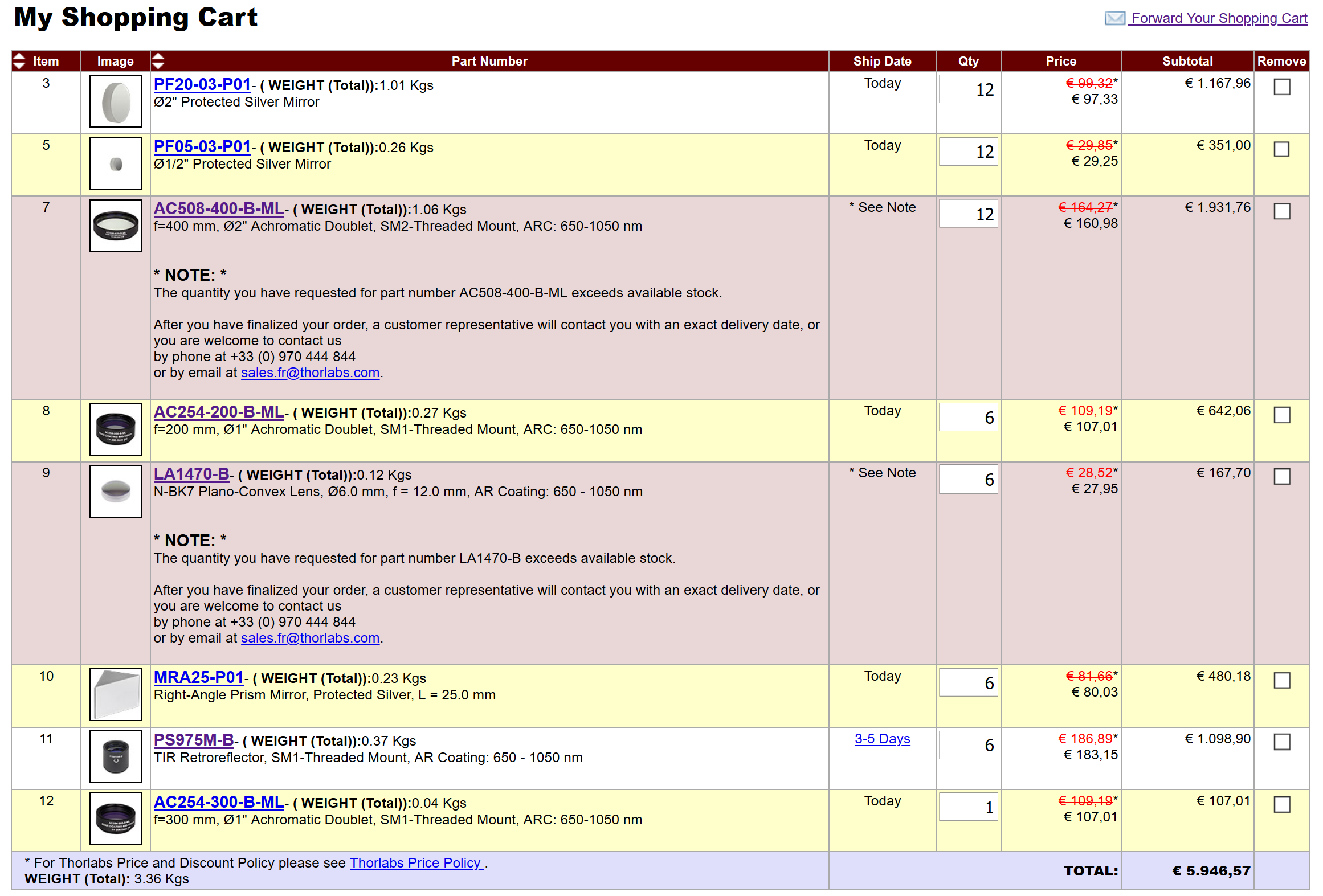 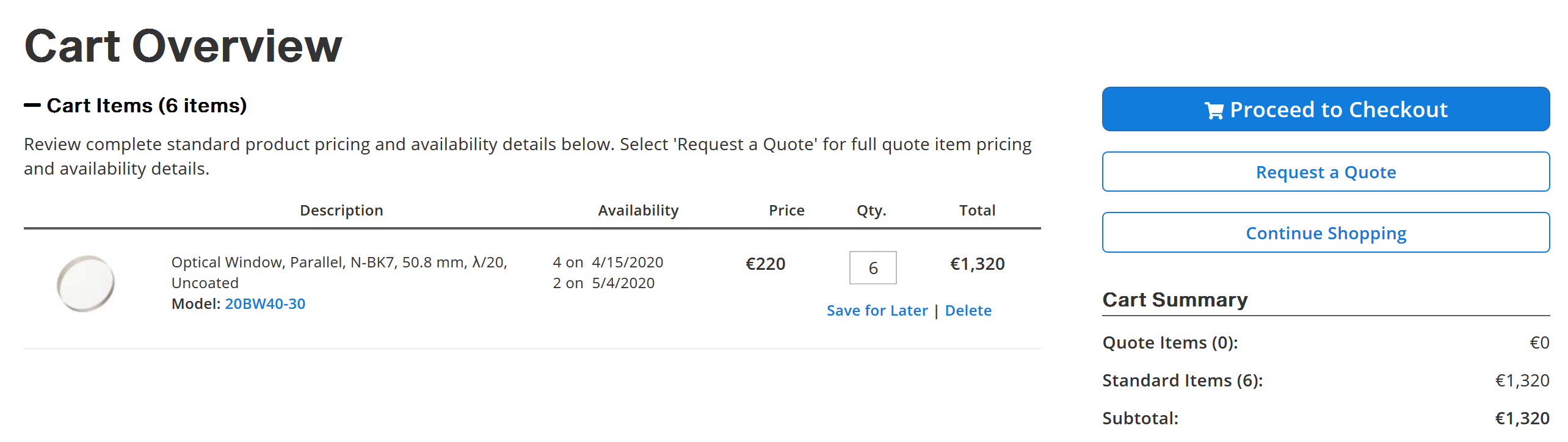 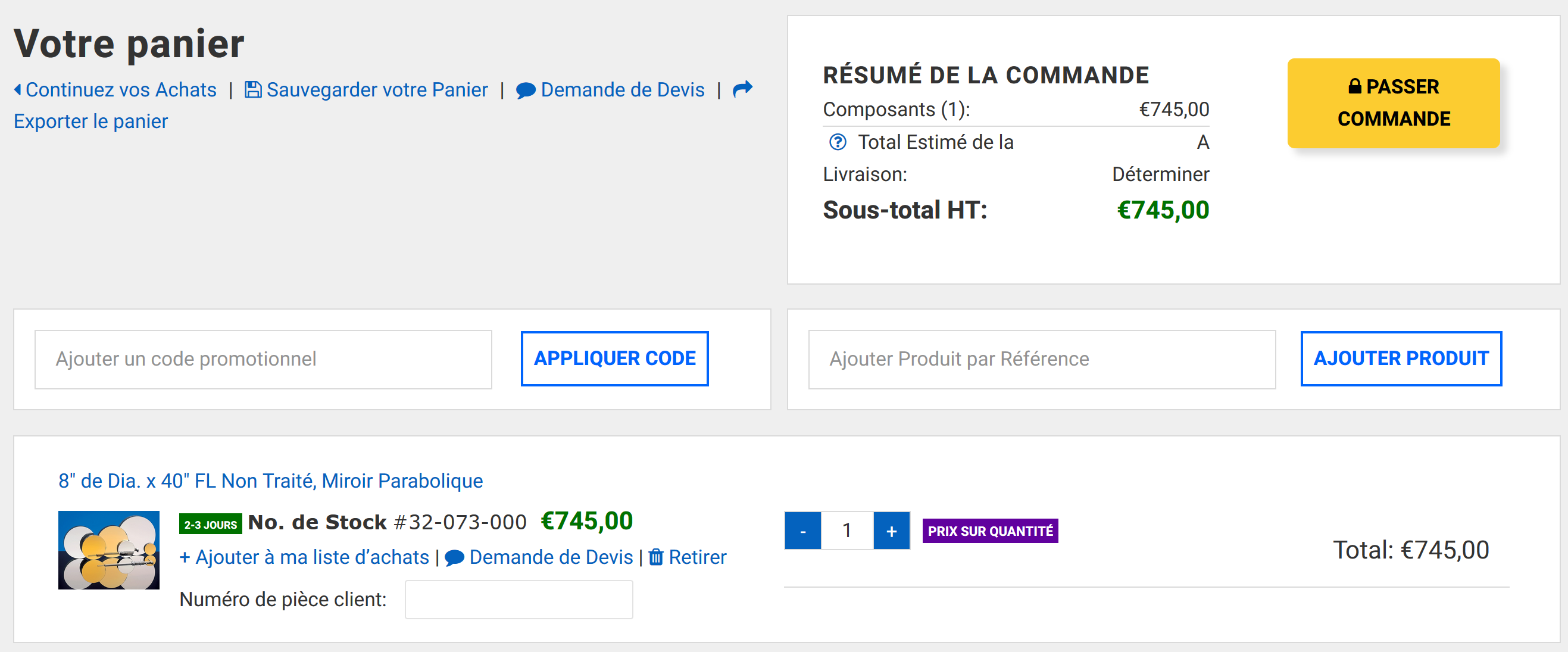 23/07/2020
Julien Dejonghe - Design SPICA
15